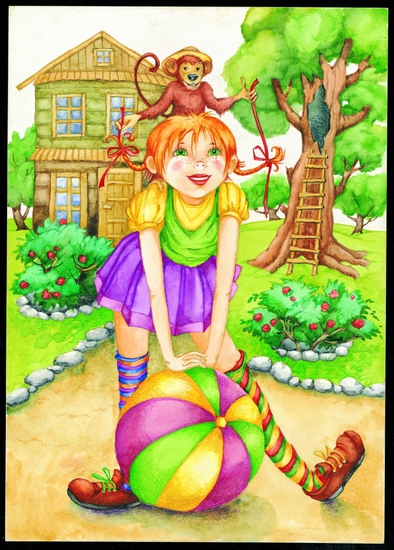 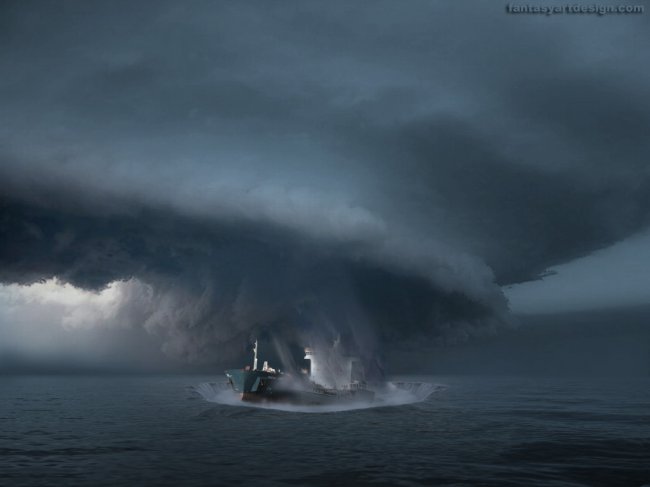 Барометр:

 1. Прибор для измерения атмосферного давления
 2. Показатель каких-нибудь изменений, состояния чего-нибудь
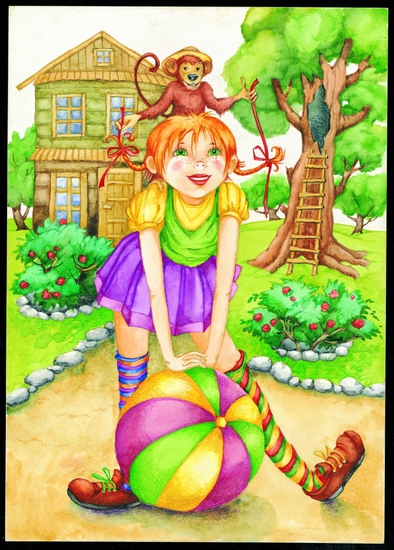 Спасибо 
за урок!
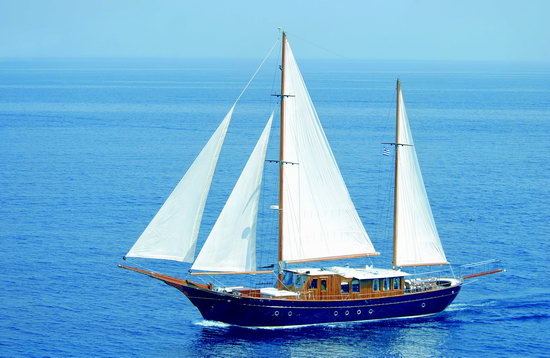